ORAL PRESENTATION
TITLE OF THE PRESENTATION
Author-1, Author-2… Last Author
Affiliations…
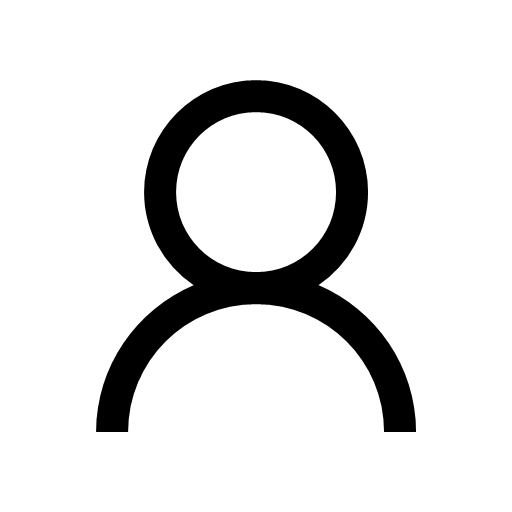 Name Surmane
Place of Birth: 

Place of Work: 

Keywords (up to 3) that describe your scientific field: 

Position: 

Hobbies:
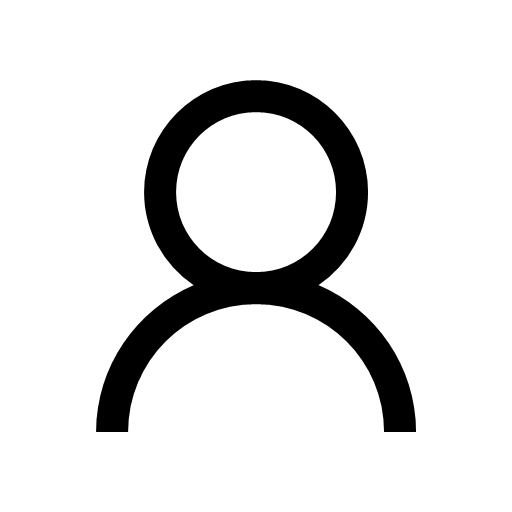 A sentence that describes you (be creative!)